Thanksgiving Day
Year C
Deuteronomy 26:1-11 and Psalm 100  
Philippians 4:4-9  •  John 6:25-35
… you shall take some of the first of all the fruit of the ground … and you shall put it in a basket and go to the place that the LORD your God will choose as a dwelling for his name.
Deuteronomy 26:2ac
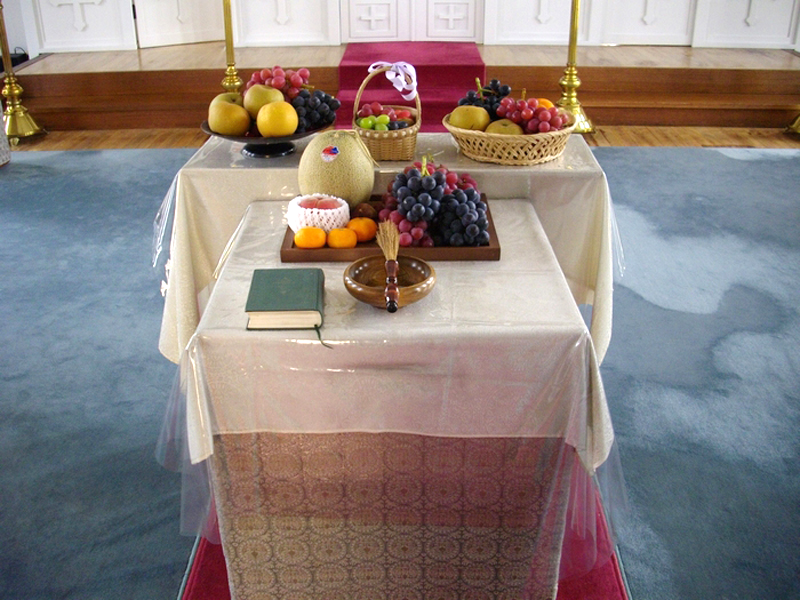 Altar Offering of First Fruits, Japanese Orthodox Holy Resurrection Cathedral, Tokyo, Japan
Make a joyful noise to the LORD, all the earth …
Psalm 100:1
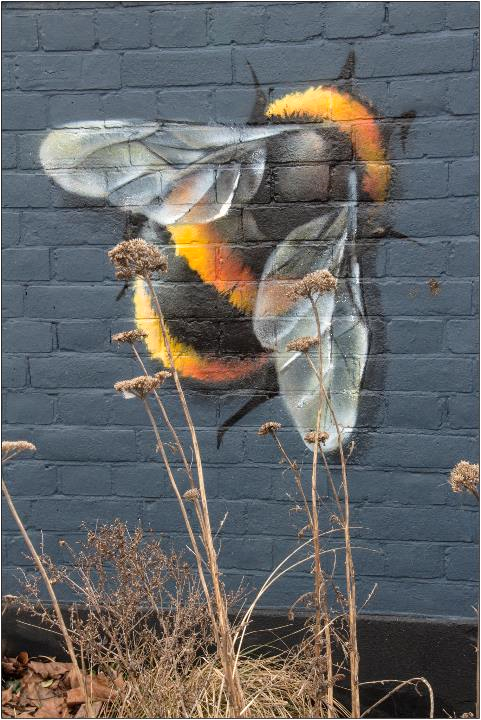 Bee Mural
Weareskyhigh

Kingston on the Thames,
England
Worship the LORD with gladness; come into his presence with singing.
Psalm 100:2
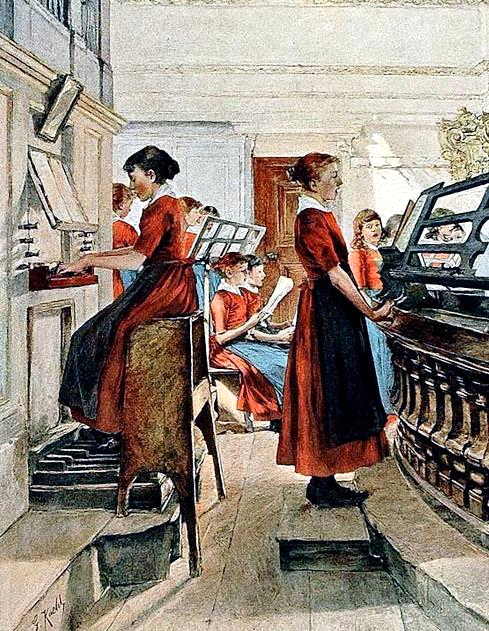 A Mighty Fortress is Our God

Gotthardt Kuehl
print, c. 1900
Know that the LORD is God. It is he that made us, and we are his; we are his people, and the sheep of his pasture.
Psalm 100:3
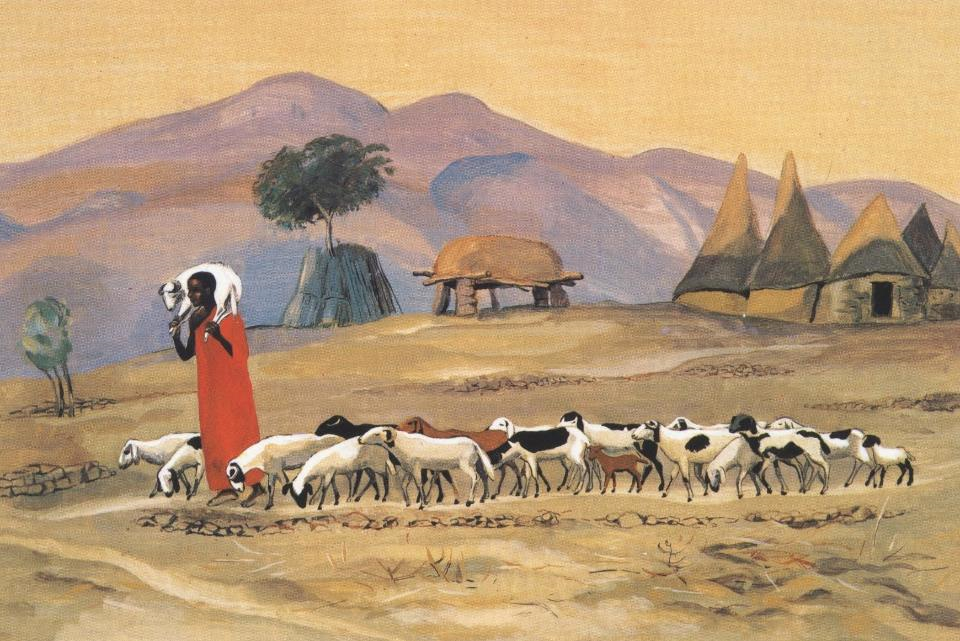 The Good Shepherd  --  JESUS MAFA, Cameroon
Enter his gates with thanksgiving, and his courts with praise. Give thanks to him, bless his name.
Psalm 100:4
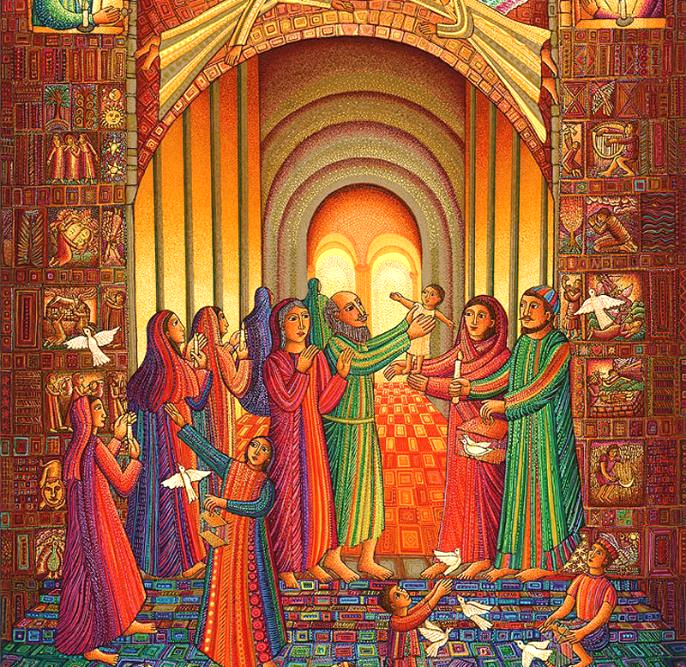 Presentation in the Temple --  John August Swanson
For the LORD is good; his steadfast love endures forever, and his faithfulness to all generations.
Psalm 100:5
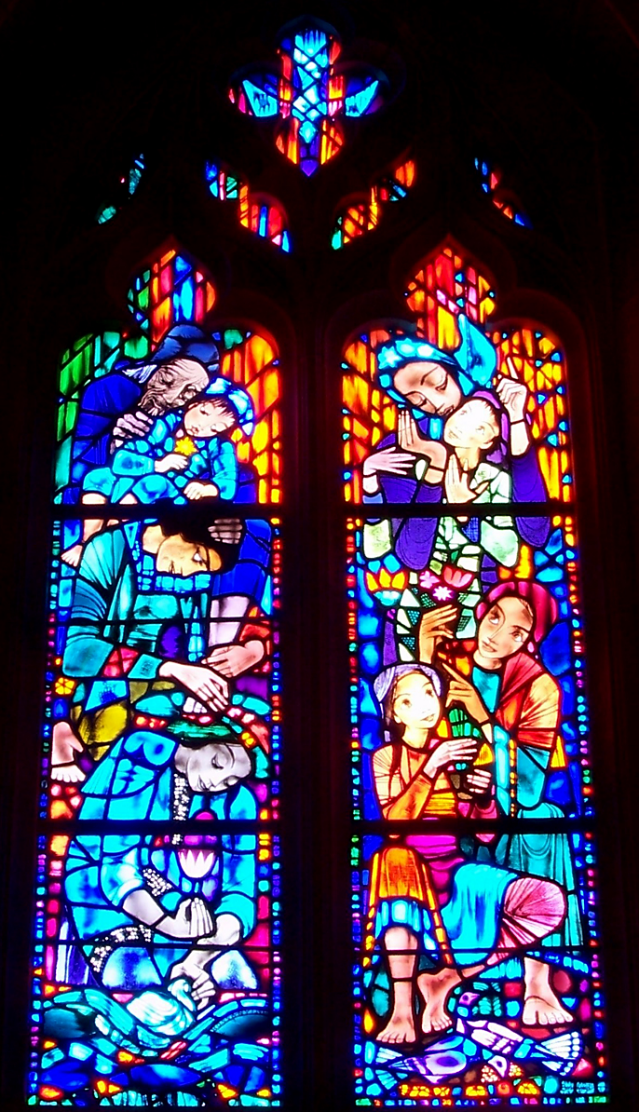 Family

National Cathedral
Washington, DC
Rejoice in the Lord always … Do not worry … but in everything by prayer and supplication with thanksgiving let your requests be made known to God.
Philippians 4:4a, 6ac
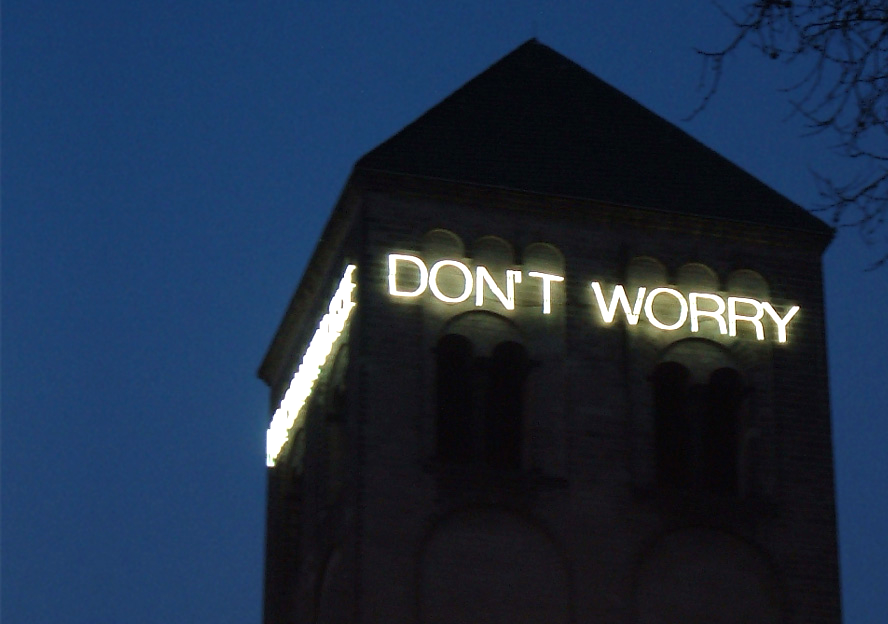 Don't Worry  --  Martin Creed, permanent installation, St. Peter's Cathedral, Cologne, Germany
Jesus answered them … "Do not work for the food that perishes, but for the food that endures for eternal life …"
John 6:26a, 27a
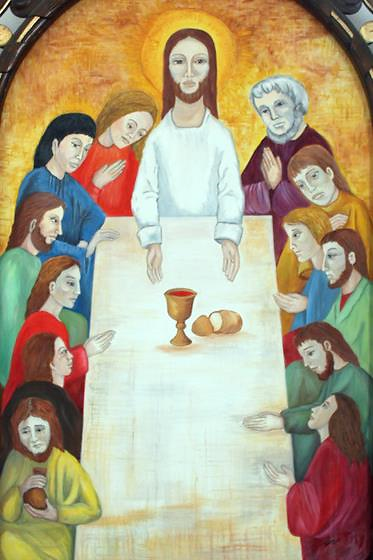 Last Supper

Cathedral of Sancti Spiritus
Sancti Spiritus,
Cuba
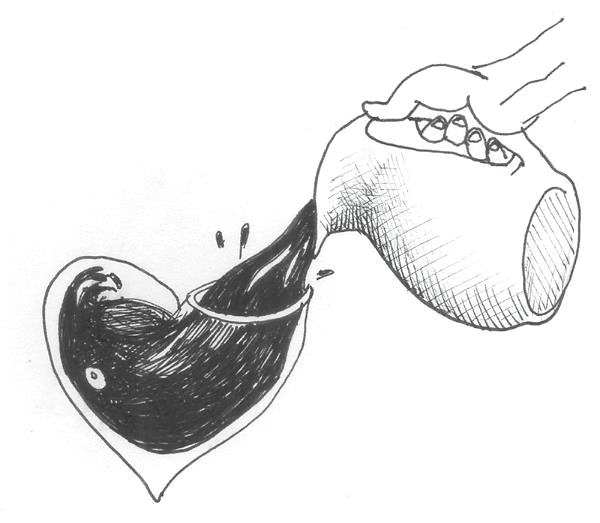 Fill Me

Liz Valente
Vicosa, Brazil
For the bread of God is that which comes down from heaven and gives life to the world."
John 6:33
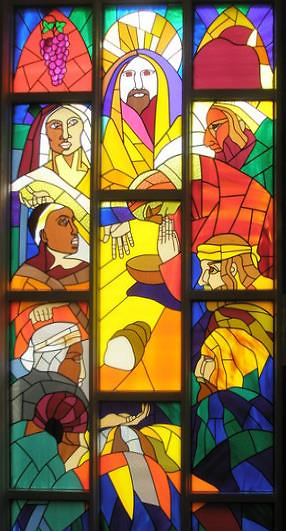 The Last Supper

Richard Jarczyk
St. Thomas Church
Emsworth, England
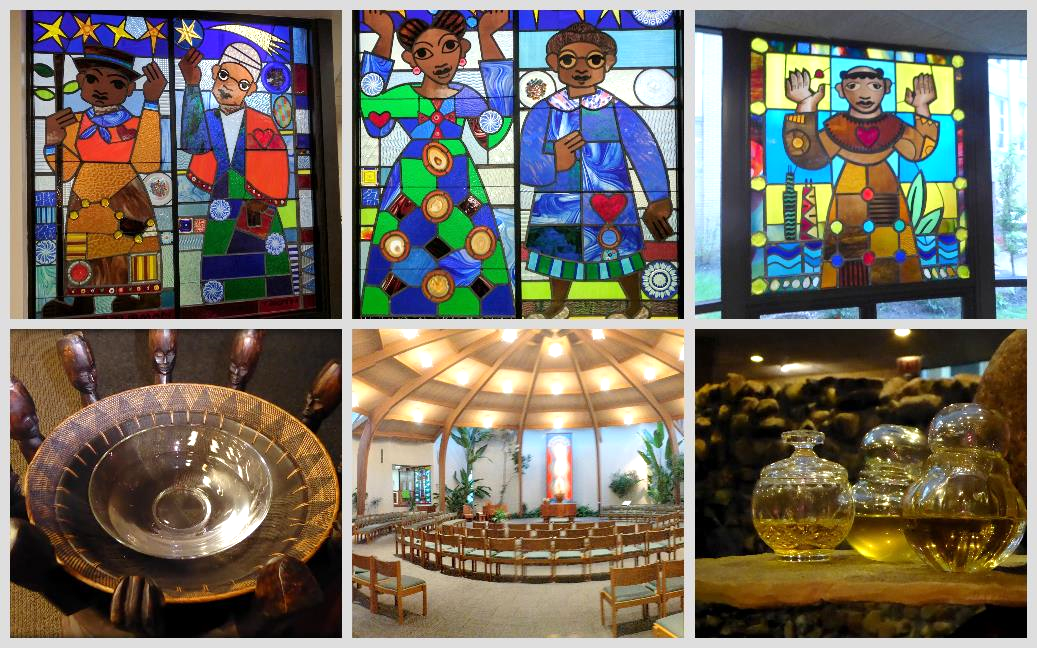 St. Benedict the African Catholic Church, Chicago, IL
They said to him, "Sir, give us this bread always."
John 6:34
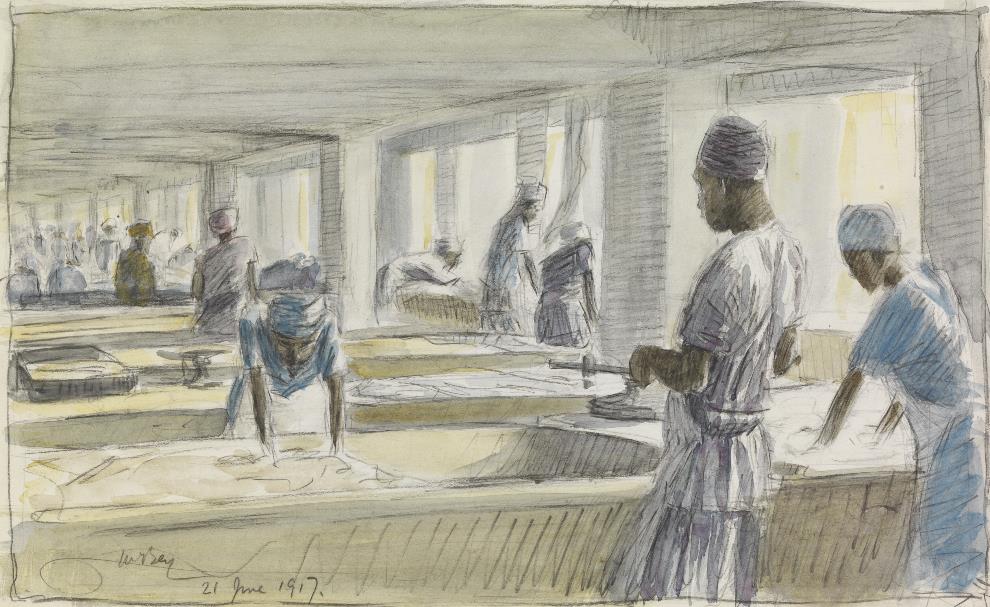 Making Bread  --  James McBey
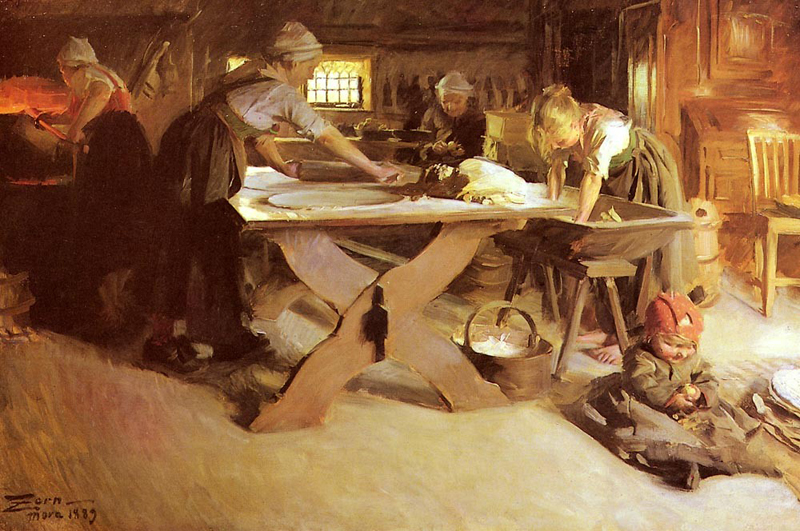 Bread Baking  --  Anders Zorn
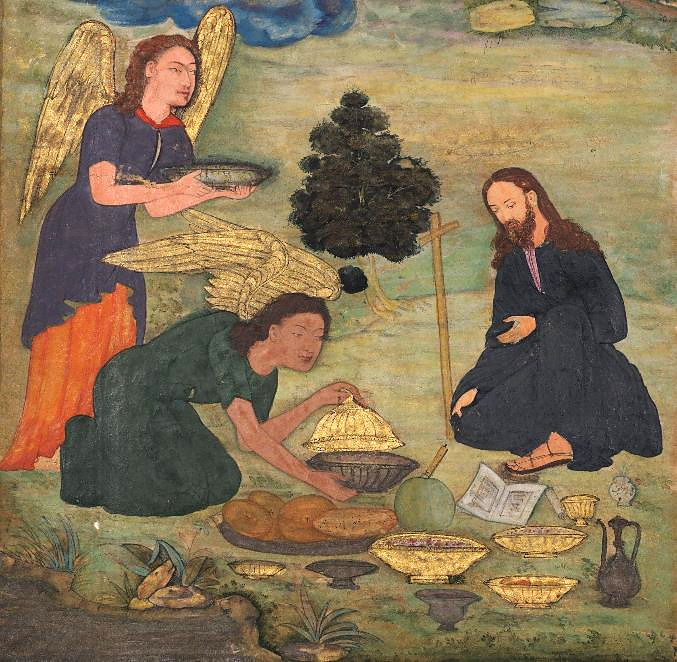 Angels Bring Bread to Jesus in the Wilderness  --  India, early 17th c.
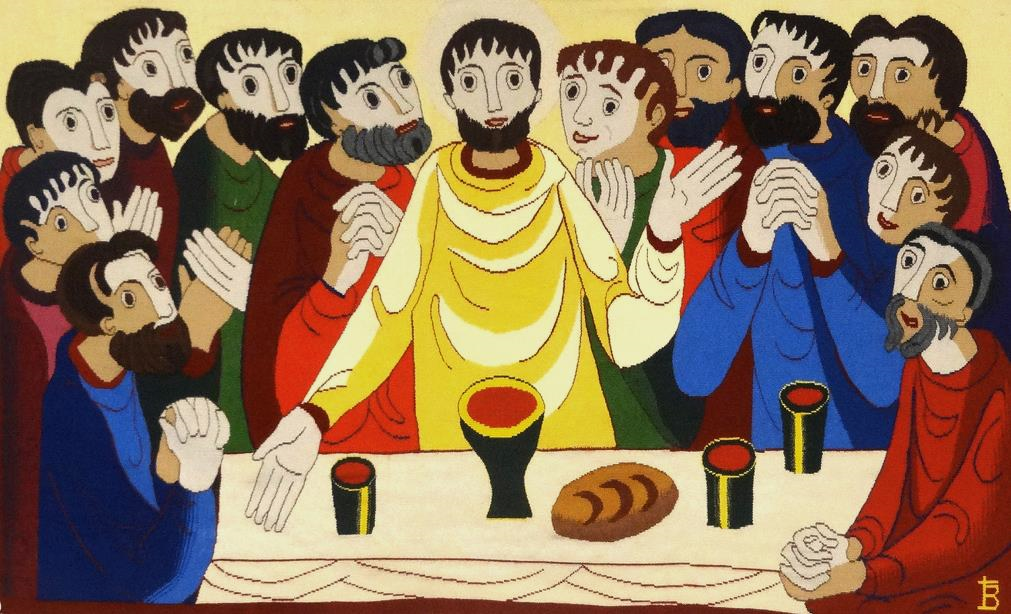 The Last Supper  --  Bose Monastery, Bose, Italy
Jesus said to them, "I am the bread of life. Whoever comes to me will never be hungry, and whoever believes in me will never be thirsty."
John 6:35
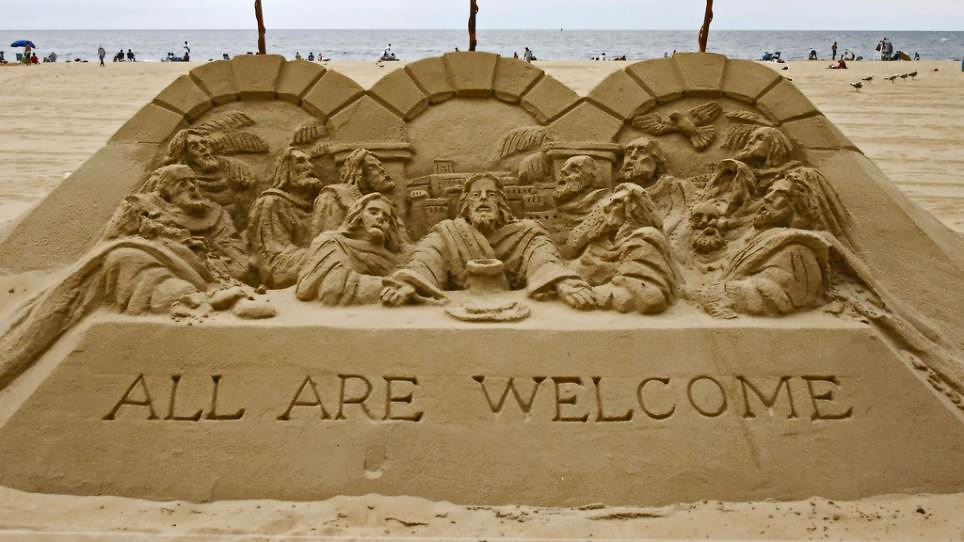 All Are Welcome in the Kingdom of God  --  Sand sculpture, Ocean City, MD
Credits
New Revised Standard Version Bible, copyright 1989, Division of Christian Education of the National Council of the Churches of Christ in the United States of America. Used by permission. All rights reserved.

https://commons.wikimedia.org/wiki/File:Fruits_Transfiguration_jp.jpg
https://www.flickr.com/photos/maureen_barlin/38824836800 - Maureen Barlin
http://commons.wikimedia.org/wiki/File:Gotthardt_Kuehl_Ein_feste_Burg_ist_unser_Gott_crop_balance.jpg
http://diglib.library.vanderbilt.edu/act-imagelink.pl?RC=48288
www.JohnAugustSwanson.com - copyright 1988 by John August Swanson
http://www.flickr.com/photos/thsant/732944790/
https://commons.wikimedia.org/wiki/File:Don%27t_worry.jpg
http://commons.wikimedia.org/wiki/File:2012-02-Kathedrale_Sancti_Spiritus_04_anagoria.JPG
https://www.instagram.com/donalizvalente/
https://commons.wikimedia.org/wiki/File:%22The_Last_Supper%22_-_geograph.org.uk_-_1283787.jpg
https://www.flickr.com/photos/yooperann/37485577690
https://commons.wikimedia.org/wiki/File:Baking_Native_Bread_Art.IWMART1417.jpg
https://commons.wikimedia.org/wiki/File:Anders_Zorn_-_Br%C3%B6dbaket.jpg
https://commons.wikimedia.org/wiki/File:Northern_India,_Uttar_Pradesh,_Allahabad,_Mughal_period_-_Angels_bring_food_to_Jesus_in_the_wilderness,_from_a_Mir%27at_al-quds_-_2005.145.15_-_Cleveland_Museum_of_Art.tif
https://www.flickr.com/photos/jimforest/15094200090/
https://www.flickr.com/photos/jillianaphotography/1236022574/

Additional descriptions can be found at the Art in the Christian Tradition image library, a service of the Vanderbilt Divinity Library, http://diglib.library.vanderbilt.edu/.  All images available via Creative Commons 3.0 License.